Pizza
“Pizza” as a search term on a steady decline from mid-2017 onwards
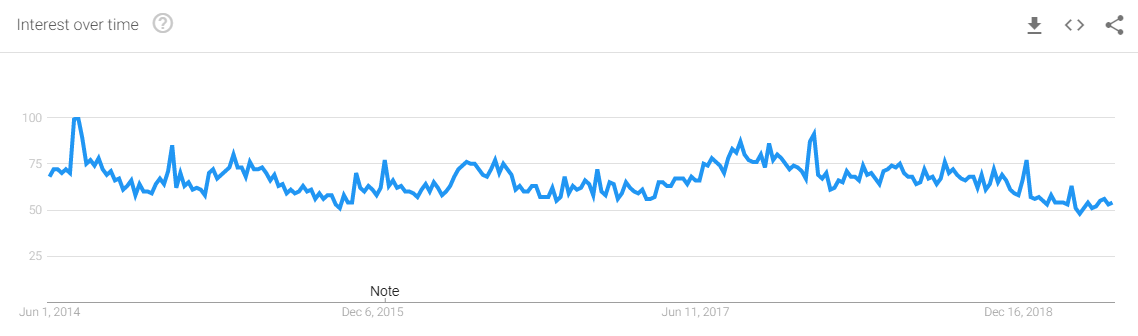 “Pizza” as a search term gaining traction in smaller states while declining in the more populous ones
Mega-metros figure much lower in the pecking order
Dominos Vs Swiggy Vs Zomato
“Search Term” Google Trends
“Dominos” overtaken by aggregators like Swiggy and Zomato
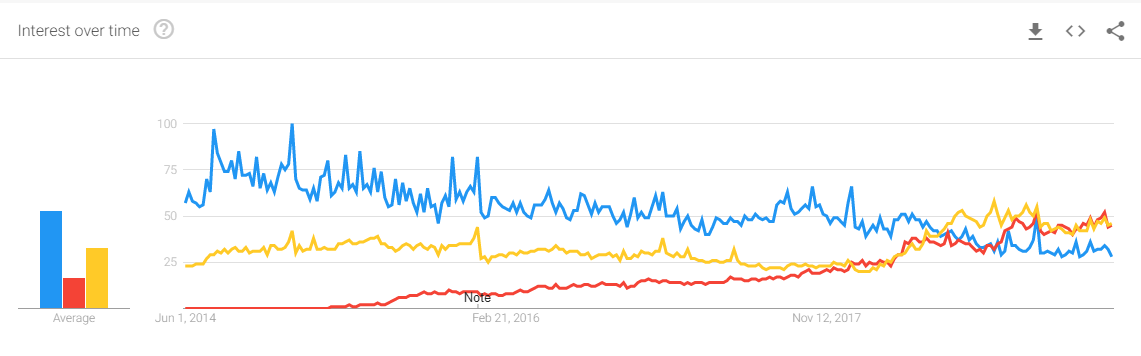 Dominos
Swiggy
Zomato
Zomato dominates west, central and east India, Swiggy ruling in south and Dominos pushed to northern and north east
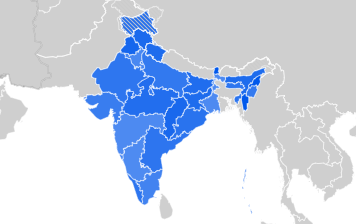 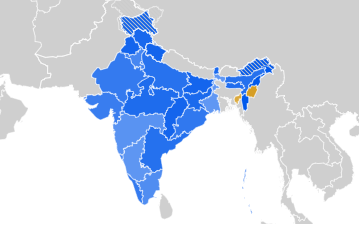 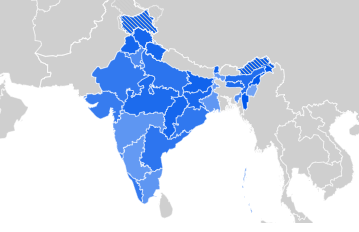 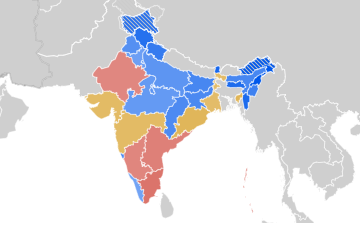 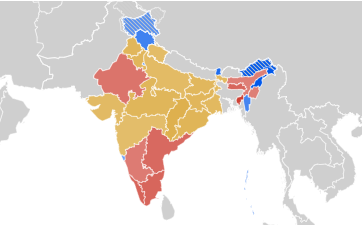 2018
2019
2016
2017
2015
Dominos
Swiggy
Zomato
Dominos being reduced to a fringe player
Domino’s Leading
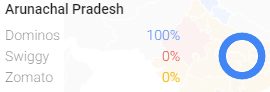 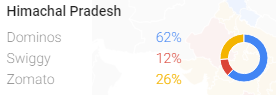 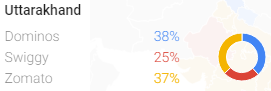 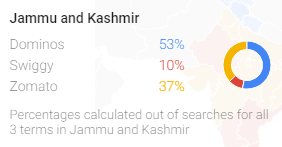 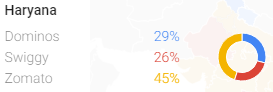 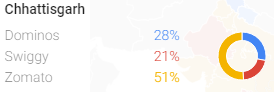 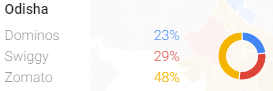 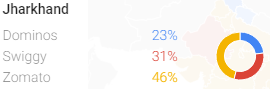 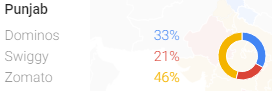 Zomato Leading
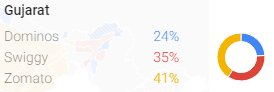 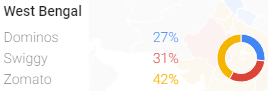 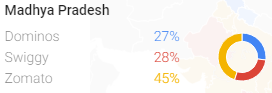 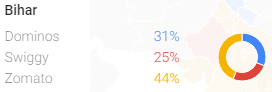 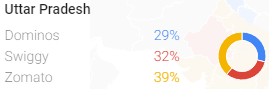 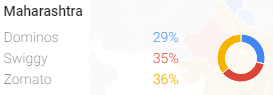 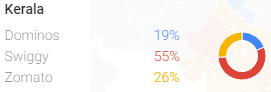 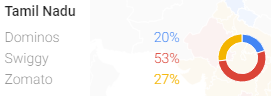 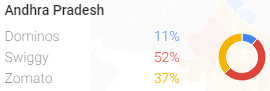 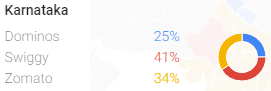 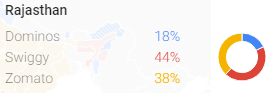 Swiggy Leading
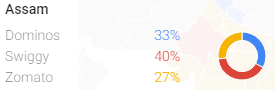 Pizza Association
Dominos+Pizza Vs Swiggy+Pizza Vs Zomato+Pizza
“Dominos” overtaken by aggregators like Swiggy and Zomato
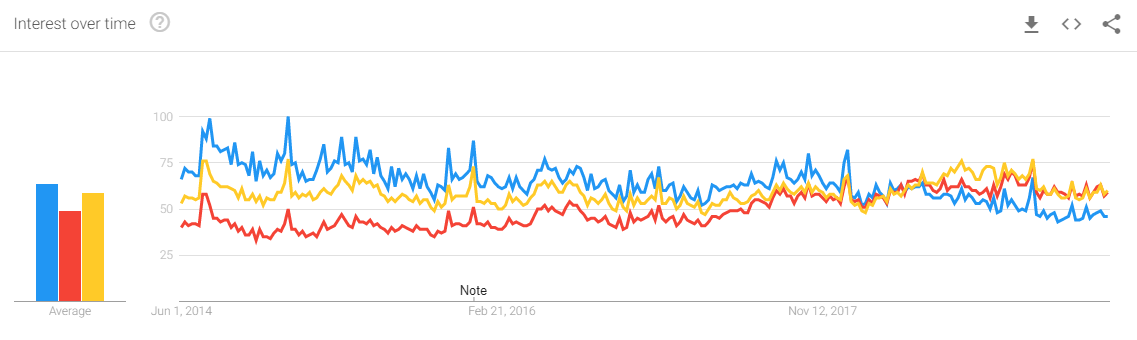 Dominos+Pizza
Swiggy+Pizza
Zomato+Pizza
From 2016 onwards, Zomato made the 1st inroads followed by Swiggy
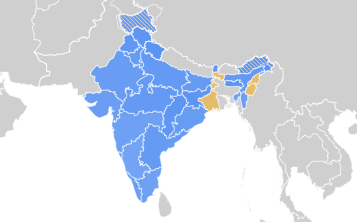 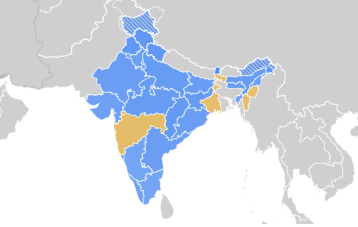 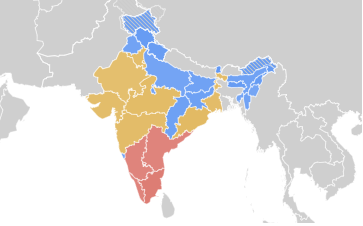 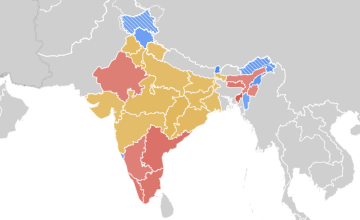 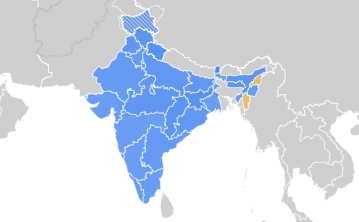 2018
2019
2016
2017
2015
Dominos+Pizza
Swiggy+Pizza
Zomato+Pizza
The aggregators now lead in their association with Pizza
2019
2019
2015
2015
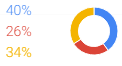 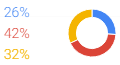 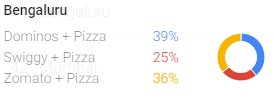 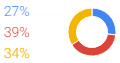 Kochi
Bengaluru
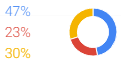 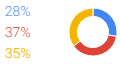 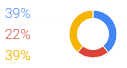 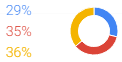 Lucknow
Mumbai
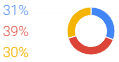 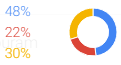 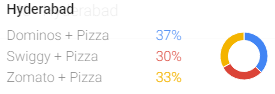 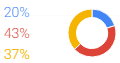 Hyderabad
Guwahati
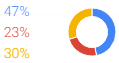 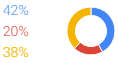 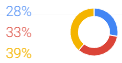 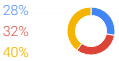 Dominos+Pizza		Swiggy+Pizza		Zomato+Pizza
Nagpur
Gurgaon
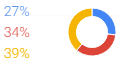 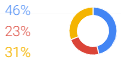 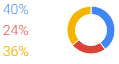 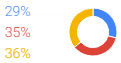 Indore
Ahmedabad
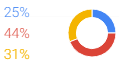 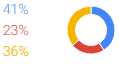 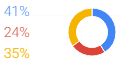 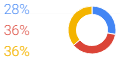 Pune
Chennai
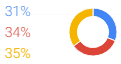 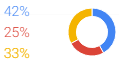 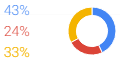 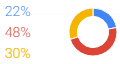 Coimbatore
New Delhi